EPPO & EU oikeudellisen yhteistyön välineet
Yhteistyö EPPO:n kanssa kansallisella tasdolla – Koulutusmateriaali syyttäjille ja tutkintatuomareille
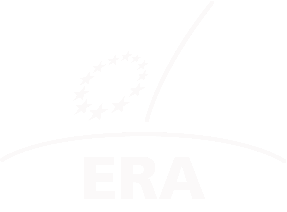 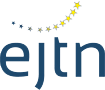 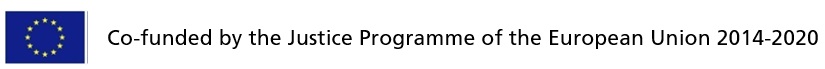 1
YLEISKATSAUS
OIKEUDELLISEN YHTEISTYÖN VÄLINEET EU:SSA
Vastavuoroinen tunnustaminen ja keskinäinen luottamus (EIO, EAW, jäädyttäminen, konfiskaatio)

II. OIKEUDELLISEN YHTEISTYÖN VÄLINEET & EPPO YHTEISTYÖ: KUINKA SE TOIMII? 
Vastavuoroinen tunnustaminen ja enemmän
2
EU:n oikeudellisen yhteistyön välineet
OIKEUDELLINEN YHTEISTYÖ RIKOSSASIOISSA (ARTS. 82-86 TFEU)
…tulee perustua tuomioiden ja oikeudellisten päätösten vastavuoroisen tunnustamisen periaatteelle.
= yhdessä jäsenvaltiossa annettu toimivaltaisen oikeusviranomaisen päätös on tunnustettava ja pantava täytäntöön toisessa jäsenvaltiossa kuten se olisi annettu kansallisesti = ellei poikkeuksellisti ole olemassa kieltäytymisperustetta (esim. rikosoikeudellinen vanhentuminen ne bis in idem, kaksoisrangaistavuus)
= mainittu periaate perustuu oikeusviranomaisten/oikeusjärjestysten keskinäiselle luottamukselle ja oletukselle EU-oikeuden ja erityisesti EU-oikeuden tunnustamien perusoikeuksien soveltamisesta.
3
EU:n oikeudellisen yhteistyön välineet
Yleissopimus keskinäisestä oikeusavusta rikosasioissa Euroopan unionin jäsenvaltioiden välillä 29. toukokuuta 2000  (MLA 2000) 
Neuvoston puitepäätös 2002/465/YOS 13. kesäkuuta 2002 yhteisistä tutkintaryhmistä (JITS)
1. Neuvoston puitepäätös 2002/584/YOS eurooppalaisesta pidätysmääräyksestä ja jäsenvaltioiden välisistä luovuttamismenettelyistä, 13. päivänä kesäkuuta 2002  
Neuvoston puitepäätös 2003/577/YOS omaisuuden tai todistusaineiston jäädyttämistä koskevien päätösten täytäntöönpanosta Euroopan Unionissa, 22. päivänä heinäkuuta 2003
Neuvoston puitepäätös 2005/214/YOS vastavuoroisen tunnustamisen periaatteen soveltamisesta taloudellisiin seuraamuksiin, 24. päivänä helmikuuta 2005
Neuvoston puitepäätös 2006/783/YOS vastavuoroisen tunnustamisen periaatteen soveltamisesta menetetyksi tuomitsemista koskeviin päätöksiin,  6. päivänä lokakuuta 2006,
Neuvoston puitepäätös 2008/909/YOS vastavuoroisen tunnustamisen periaatteen soveltamisesta rikosasioissa annettuihin tuomioihin, joissa määrätään vapausrangaistus tai vapauden menetyksen käsittävä toimenpide, niiden täytäntöön panemiseksi Euroopan unionissa, 27. päivänä marraskuuta 2008,
Neuvoston puitepäätös 2008/675/YOS Euroopan unionin jäsenvaltioissa annettujen tuomioiden huomioon ottamisesta uudessa rikosprosessissa, 24. päivänä heinäkuuta 2008 
Neuvoston puitepäätös 2008/947/YOS vastavuoroisen tunnustamisen periaatteen soveltamisesta tuomioihin ja valvontapäätöksiin valvontatoimenpiteiden ja vaihtoehtoisten seuraamusten valvomiseksi, 27. päivänä marraskuuta 2008,
4
EU:n oikeudellisen yhteistyön välineet
Neuvoston puitepäätös 2009/315/YOS, jäsenvaltioiden välisen rikosrekisteritietojen vaihdon järjestämisestä ja sisällöstä, 26. päivänä helmikuuta 2009
Neuvoston puitepäätös 2009/829/YOS vastavuoroisen tunnustamisen periaatteen soveltamisesta valvontatoimia koskeviin päätöksiin Euroopan unionin jäsenvaltioiden välillä tutkintavankeuden vaihtoehtona, 23. päivänä lokakuuta 2009
Neuvoston puitepäätös 2009/948/YOS rikosoikeudellisia menettelyjä koskevien toimivaltaristiriitojen ehkäisemisestä ja ratkaisemisesta, 30. päivänä marraskuuta 2009
Euroopan parlamentin ja Neuvoston direktiivi 2011/99/EU eurooppalaisesta suojelumääräyksestä, 13. päivänä joulukuuta 2011
2. Euroopan parlamentin ja Neuvoston direktiivi 2014/41/EU rikosasioita koskevasta eurooppalaisesta tutkintamääräyksestä, 3. päivänä huhtikuuta 2014
3. Euroopan parlamentin ja Neuvoston asetus (EU) 2018/1805 jäädyttämistä ja menetetyksi tuomitsemista koskevien päätösten vastavuoroisesta tunnustamisesta, 14 .päivänä marraskuuta
5
EU:n oikeudellisen yhteistyön välineet
= Pitkä lista: 
Pre-Lissabon välineet (Puitepäätökset) 
Post-Lisabon välineet (Direktiivit/Asetukset) 
Post-Lissabon: UK, IE ja DK eivät osallistu menettelyihin oikeus- ja sisäasioissa (Lissabonin sopimuksen protokollat 21 ja 22) UK:lla ja IE:llä on mahdollisuus liittyä menettelyihin
= Merkittävimmät vastavuoroisen tunnustamisen välineet EPPO:n kannalta?: EAW (EIO/jäädyttämis- ja konfiskaatio asetus)
6
EU:n OIKEUDELLISEN YHTEISTYÖN VÄLINEET & EPPO
KUINKA SE TOIMII?
7
VASTAVUOINEN TUNNISTAMINEN JA ENEMMÄN
EPPO = Perustavaa laatua oleva muutos jäsenvaltioiden osdalta (Tällä hetkellä 22: Itävalta, Belgia, Bulgaria, Kroatia, Kypros, Tsekin Tasavalta, Viro, Finland, Ranska, Saksa, Kreikka, Italia, Latvia, Liettuq, Luxembourg, Malta, Alankomaat, Portugali, Romania, Slovakia, Slovenia ja Espanja)
Ei enää oikeudellista yhetistyötä jäsenvaltioiden oikeusviranomaisten välillä, vaan yksi syyttäjänvirasto keskusviranomaisena, jolla on jäsenvaltioin hajautettu operatiivinen toiminta.
= Jäsenvaltioissa toimivat valtuutetut Euroopan syyttäjät (EDP:t) suorittavat tutkintaa EPPO:n puolesta
= EDP:iden tulee toimia läheisessä yhteistyössä avustamalla ja konsultoimalla toisiaan jajatylittävissä tutkinnoissa
Ei enään vastavuoroista tunnistamista vaan “tehtävien antoa” = asiaa hoitava valtuutettu Euroopan syyttäjä antaa tehtäväksi toisen jäsenvaltion avustavalle Euroopan syyttäjälle suorittaa tutkintatoimenpide siinä jäsenvaltiossa missä se on tarpeen
8
VASTAVUOINEN TUNNISTAMINEN JA ENEMMÄN
EPPO rajatylittävien rikosten tutkinnassa: 
Jäsenvaltioiden osalta: Suorat toimenpiteet jäsenvaltioiden välillä mahdollisia (esim. Koordinoidut tutkintatoimenpiteet, varojen jäädyttäminen useissa maissa, tiedon vaihto). 
= Asiaa käsittelevä EDP antaa tehtävän avustavalle EDP:lle toisessa jäsenvaltiossa. Ei tarvetta “ad hoc” yhteisille tutkintaryhmille (JIT) eikä oikeusapupyynnöille (MLA)
= EAW menettelyä tulee noudattaa henkilöön, joka ei oleskele asiaa käsittelevän EDP:n jäsenvaltiossa (Art. 33)
= Vastavuoroisen tunnustamisen instrumenttia tai oikeusapupyyntöä (MR/MLA) voidaan käyttää, jos pyydetty toimenpide ei ole täutäntöönpanovaltiossa mahdollinen kansallisena toimenpiteenä, mutta on mahdollinen rajatylittävissä tutkinnoissa  (Art. 31.6)
Ei-jäsenvaltioiden/kolmansien osalta: 
= MR ja MLA välineet yhtä tarpeen, ja on yhä epäselvää mitkä ei-jäsenvaltiot ja kolmannet valtiot tunnistavat EPPO:n toimivaltaiseksi oikeusviraanomaiseksi lainsäädännössään
9
VASTAVUOINEN TUNNISTAMINEN JA ENEMMÄN
EPPO-tutkinnat jäsenvaltioissa: Kuinka se toimii?
Art. 31 rajatylittävät rikostutkinnat:
Käsittelvä EDP antaa tehtävän tutkintatoimenpiteen suorittamiseksi (EPPO:n asianhallintajärjestelmän kautta) toiselle EDP:lle siinä jäsenvaltiossa, jossa kyseinen toimenpide tulee panna täytäntöön.
Jos täytäntöönpano edellyttää tuomioistuimen/tutkintatuomarin päätösta avustavan EDP:n kansallisen lainsäädännön mukaan, tämä hankkii sen siinä järjestyksessä kuin kansasllinen lainsäädäntö edellyttää.
Jos tuomioistuimen/ tutkintatuomarin päätös ei ole tarpeen täytäntöönpanovaltiossa, mutta se on tarpeen asiaa käsittelevän/tutkintatoimenpideteen määränneen EDP:n jäsenvaltiossa, viimeksimainitun on hanittava se. 
Jos tutkintatoimenpide ei ole täytäntöönpantavissa puhtaasti kansallisen tutkinnan osalta, mutta olisi mahdollinen rajatylittävän rikosten tutkimiseksi, niin asiaa käsittelevä syyttäjä voi käyttää aikaisemmin mainittuja MR/MLA instrumentteja.
10
[Speaker Notes: Recital 72

In cross-border cases, the handling European Delegated Prosecutor should be able to rely on assisting European Delegated Prosecutors when measures need to be undertaken in other Member States. Where judicial authorisation is required for such a measure, it should be clearly specified in which Member State the authorisation should be obtained, but in any case there should be only one authorisation. If an investigation measure is finally refused by the judicial authorities, namely after all legal remedies have been exhausted, the handling European Delegated Prosecutor should withdraw the request or the order.]
VASTAVUOINEN TUNNISTAMINEN JA ENEMMÄN
Tärkeimmät EU:n vastavuoisen tunnustamisen välineet: EIO – Eurooppalainen tutkintamääräys
Oikeudellinen päätös, joka on annettu tai vahvistettu jäsenvaltion oikeuviranomaisen toimesta tarkoituksena suorittaa yksi tai useampi tukintatoimenpide toisessa jäsenvaltiossa todisteiden hankkimiseksi.
Sovelletaan kaikissa muissa jäsenvaltioissa kuin Irlannissa ja Tanskassa
Koskee kaikkia tutkintatoimepiteitä (poikkeuksena JIT:n perustaminen)
Erityiset säännökset: vapautensa menettäneen henkilön väliaikanen luovuttaminen, video- ja puhelinkuuleminen, varallisuus- ja pankkitiedot, valvotut läpilaskut ja peitetoiminta, telekuuntelu, väliaikaiset toimenpiteet.
Säätää määräajan tunnustamiselle (30 päivää) and täytäntöönpanolle (90 päivää)
11
[Speaker Notes: JITs = joint investigation teams consisting of prosecutors and law enforcement authorities established by a written agreement between different countries for a limited time. JITs directly collect evidence according to the law of the country where it is gathered that can be directly shared with participants without the need to use other MLA tools.]
VASTAVUOINEN TUNNISTAMINEN JA ENEMMÄN
Tärkeimmät EU:n vastavuoisen tunnustamisen välineet: EIO – Eurooppalainen tutkintamääräys
Täytäntöönpaneva viranomainen
Tunnustaa ja panee täytäntöön toimenpiteen vastaavasti kuin sitä olisi pyytänyt täytäntöönpanovaltion oma viranomainen (poikkeuksena tunnustamisen/täytäntöönpanon kieltäytymisperusteet)
Soveltaa ja noudattaa niitä muodollisuuksia, joita pyytävä viranomainen on nimenomaisesti pyytänyt, elleivät  nämä ole ristiriidassa perustavaa laatua olevien lainsäädännöllisten perusperiaattiden kanssa
Soveltaa toista menettelyä, jos EIO:ssa määrätty toimenpide ei ole täytäntöönpanovaltiossa mahdollinen kansallisen lainsäädännön mukaan tai tulokset voidaan saavutta kohteen kannalta vähemmän haitallisella tavalla
12
VASTAVUOINEN TUNNISTAMINEN JA ENEMMÄN
Tärkeimmät EU:n vastavuoisen tunnustamisen välineet: Asetus jäädyttämisestä ja menetetyksi tuomitsemisesta koskevista päätöksistä (voimaan 19. joulukuuta 2020)
= pantava täytäntöön ilman kaksoisrangaistavuuden tutkimista PIF-rikoksissa, joista pyytävässä jäsenvaltiossa on säädetty vähintään 3 vuoden vankeusrangaistus
= jäädyttämispäätös lähetetään jäädyttämistodistuksen avulla täytäntoonpanoviranomaiselle/keskusviranomaiselle (vakiomuotoinen kaavake)
= täytäntöönpanoon (mukaanlikien omaisuuden hallinnointi ja säilyttäminen) sovelletaan täytäntöönpanevan jäsenvaltion lakia
13
VASTAVUOINEN TUNNISTAMINEN JA ENEMMÄN
EPPO –tutkinnat jäsenvaltioiden välillä: kuinka se toimii?
Art. 32 osoitettujen tutkintatoimenpiteiden täytäntöönpano:
Sovelletaan avustavan EDP:n kansallista lainsäädäntöä kuitenkin noudattaen prosesseja ja muodollisuuksia, joita käsittelevä EDP on nimenomaisesti pyytänyt ellei toimenpide ole avustavan EDP:n kansallisen lain perusperiaatteiden vastainen
Art. 33 pidättäminen and ja rikoksentekijän luovuttaminen:
Mikäli henkilön, joka ei oleskele käsittelevän EDP:n jäsenvaltiossa, pidättäminen ja luovuttaminen on tarpeen, käsittelevän EDP:n tulee laatia EAW sen valtion toimivaltaiselle viranomaiselle, jossa luovutettavaksi pyydetty oleskelee
14
VASTAVUOINEN TUNNISTAMINEN JA ENEMMÄN
Tärkeimmät EU:n vastavuoisen tunnustamisen välineet : EAW – Eurooppalainen pidätysmääräys 
Merkittävin vastavuoroisen tunnustamisen valine (yhä), joka korvasi valtioiden väliset keskinäiset sopimukset
Saatavilla olevien tilastojen mukaan 2005–2018 annettiin yhteensä 185.575 EAW:tä, joista 56.298 wepantiin täytäntöön
EAW on jäsenvaltion oikeudellinen päätös, jonka tarkoituksena on pidättää ja luovuttaa toisen jäsenvaltion toimesta henkilö syytetoimenpiteitä tai vapausrangaistuksen tai vapaudenmenetyksen käsittävän toimenpiteen täytäntöönpanoa varten
15
TEHTÄVÄ: TESTAA TIETOSI
Etsinnän tai takavarikon suorittamiseksi toisessa EPPO-jäsenvaltiossa tilanteessa, jossa tuomioistuimen päätös ei ole tarpeen, käsittelvän EDP:n kansallisen lainsäädännön mukaan…
A) Käsittelvän EDP:n on laadittava EIO
B) Avustava EDP suorittaa pyydetyt tutkintatoimenpiteet suoraan ilman lisävaltuutuksia 
C) Avustava EDP suorittaa pyydetyt tutkintatoimenpiteet, mutta pyytää oikeudelta luvan, jos kansallinen lainsäädäntö sitä edellyttää
16
[Speaker Notes: The correct answer is C)]
KIITOS osallistumisestasi
www.european.law